Bài 7:
 Hình vuông, hình tròn, hình tam giác, hình chữ nhật
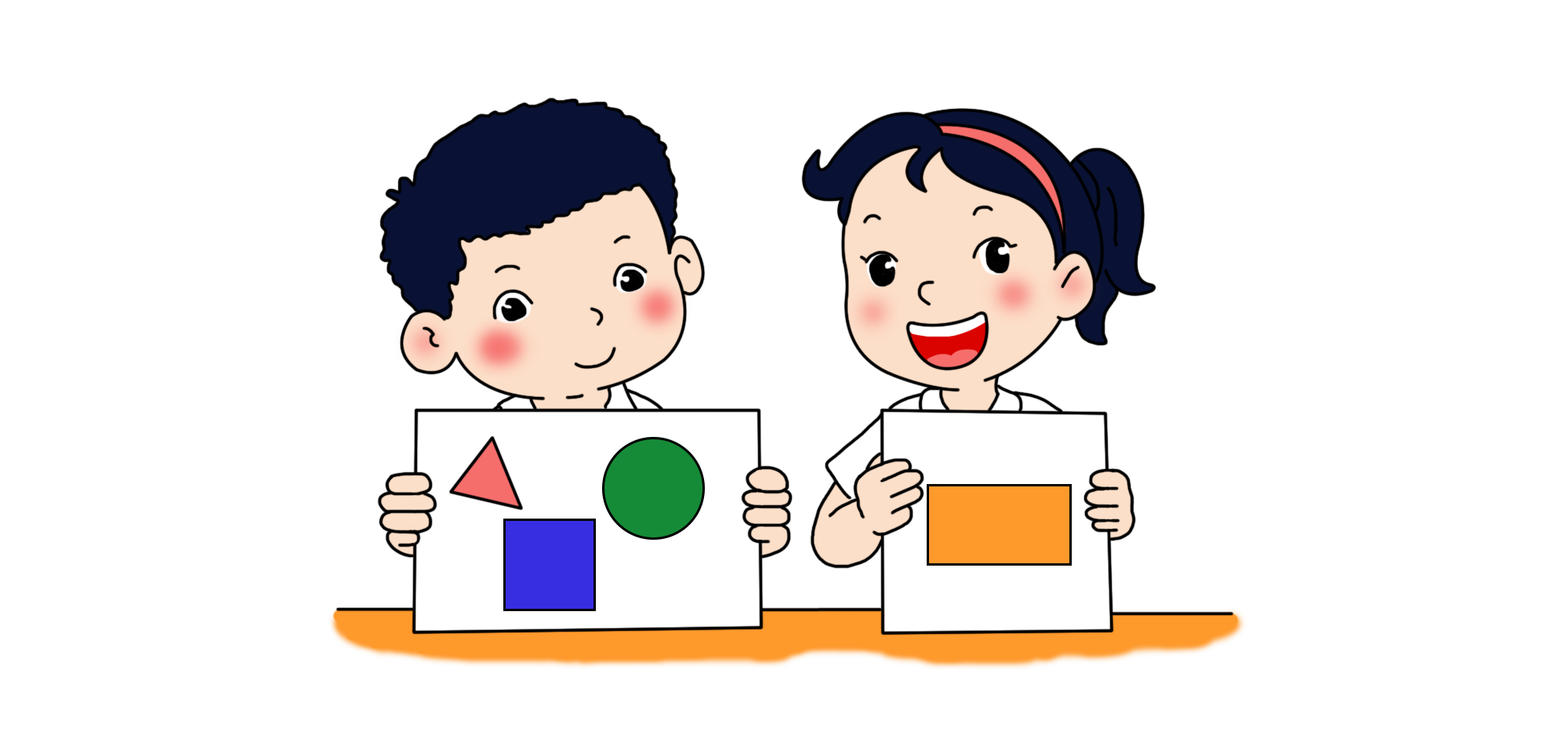 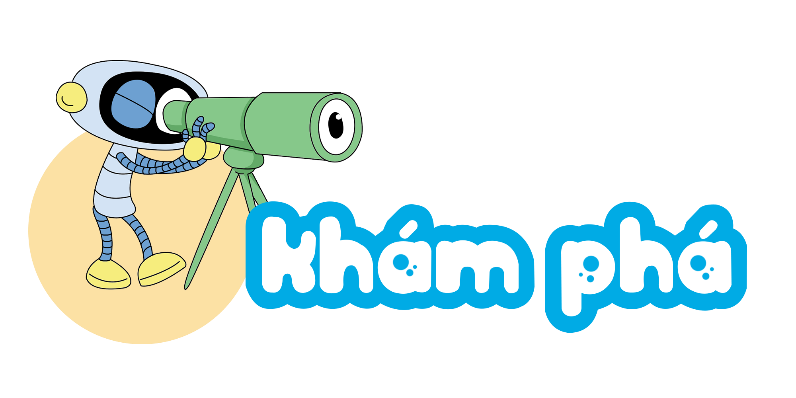 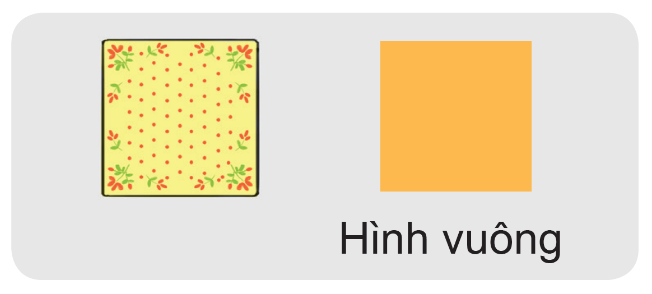 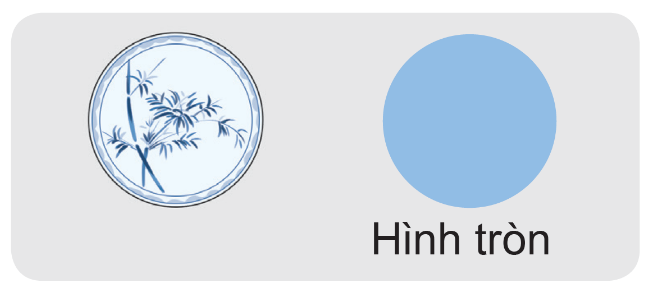 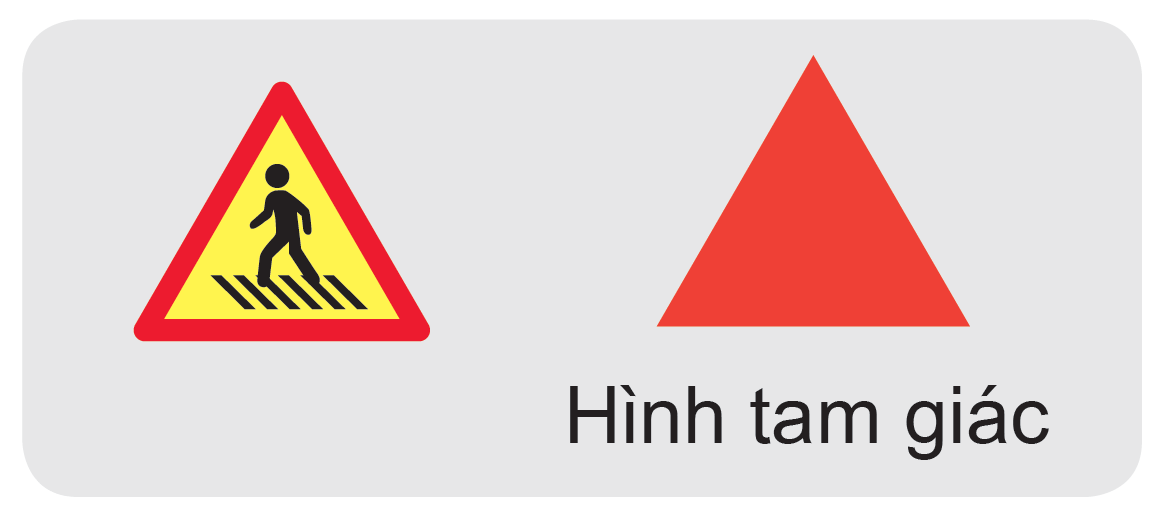 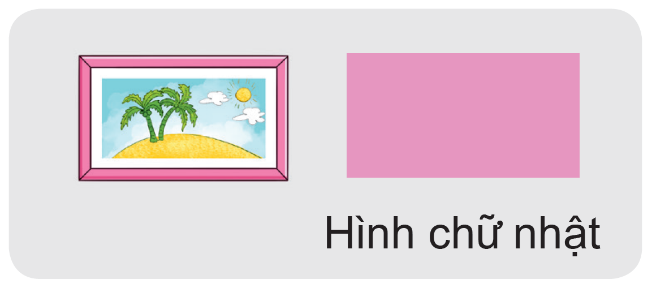 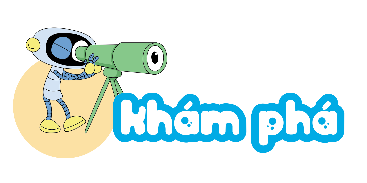 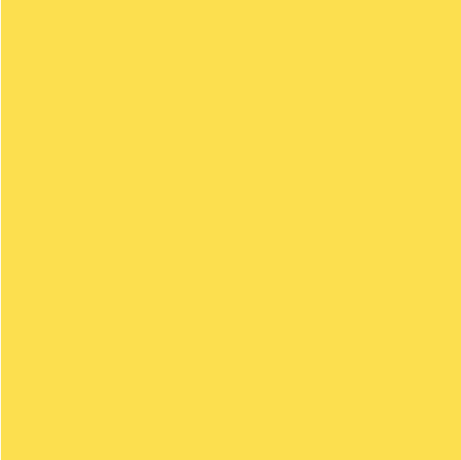 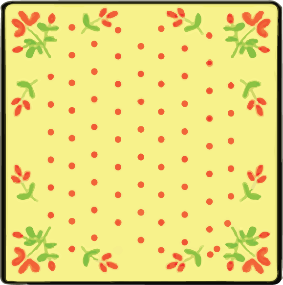 Hình vuông
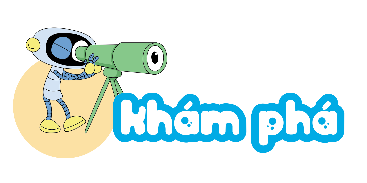 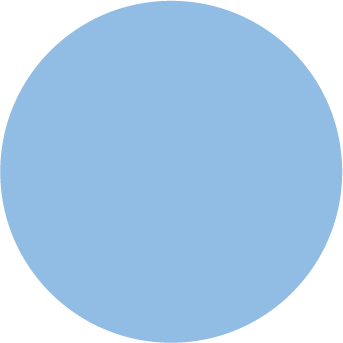 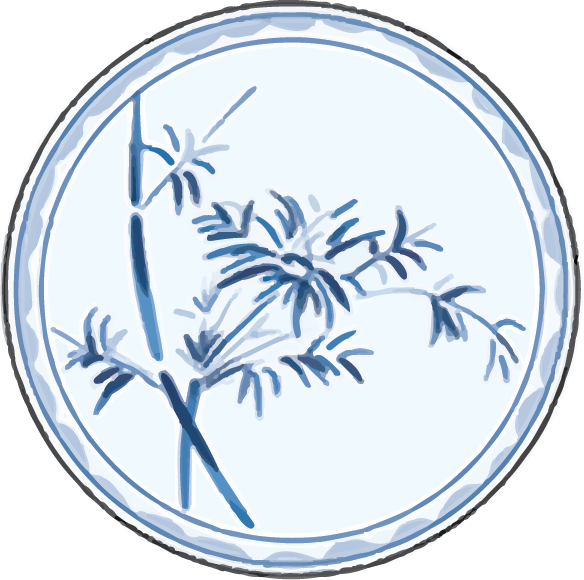 Hình tròn
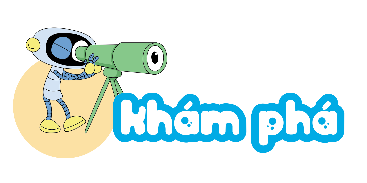 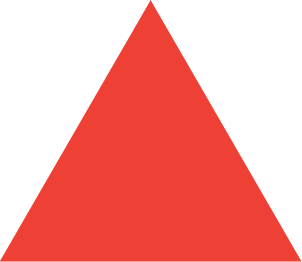 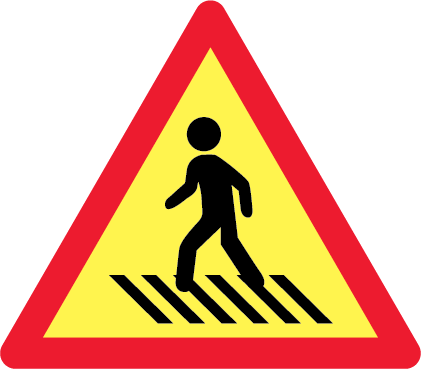 Hình tam giác
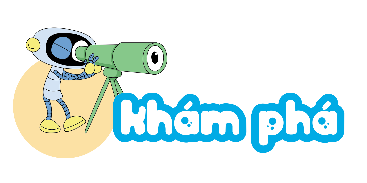 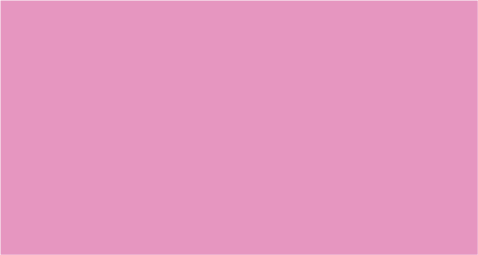 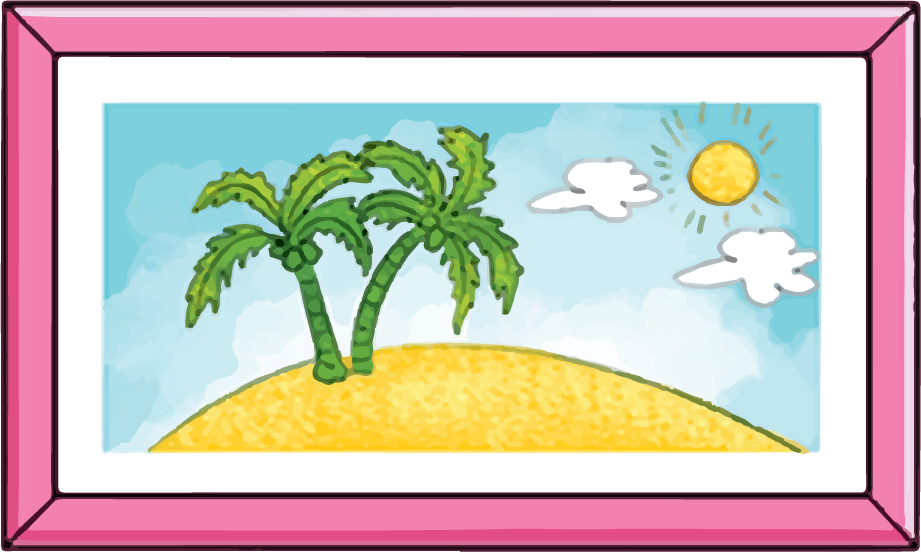 Hình chữ nhật
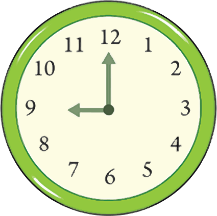 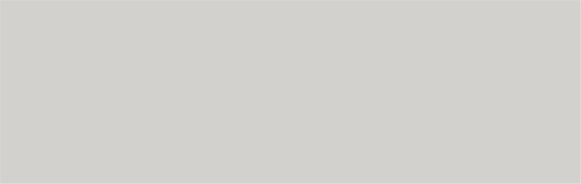 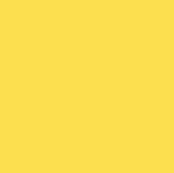 Hình vuông
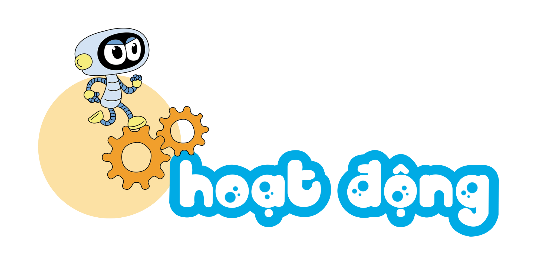 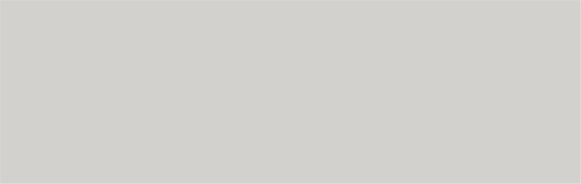 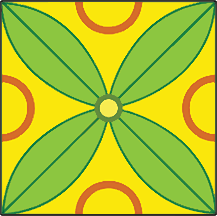 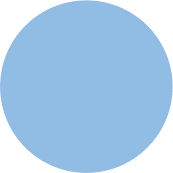 Hình tròn
Mỗi đồ vật có dạng hình gì?
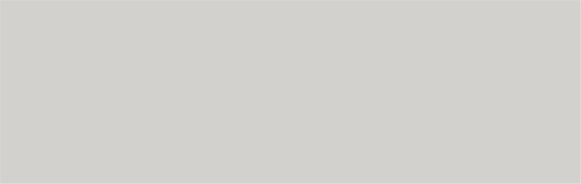 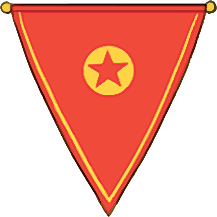 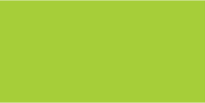 Hình chữ nhật
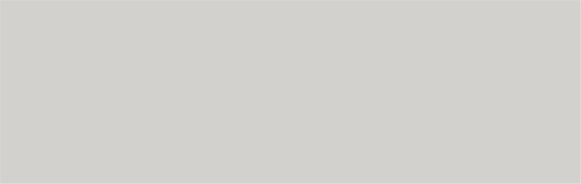 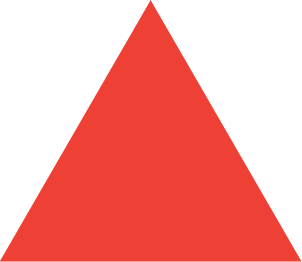 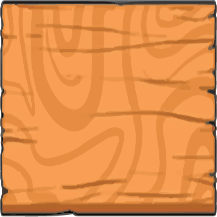 Hình tam giác
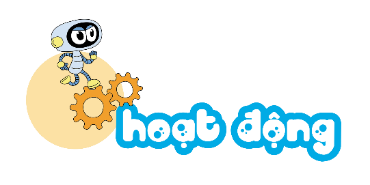 2 a) Những hình nào là hình tròn?
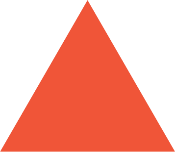 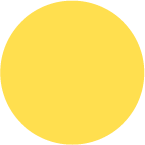 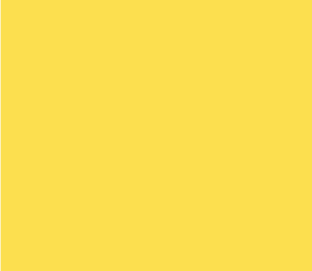 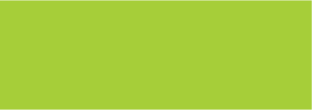 E
B
D
A
C
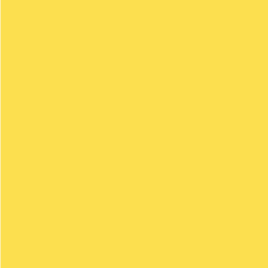 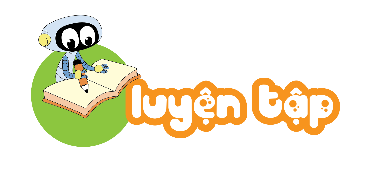 Có bao nhiêu hình:
4
?
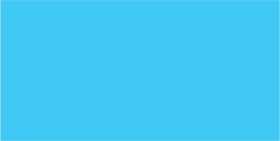 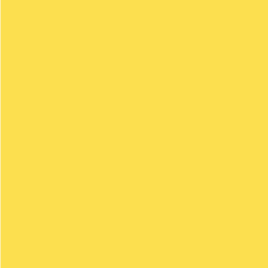 3
?
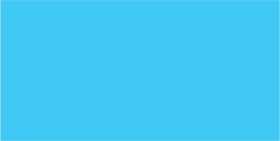 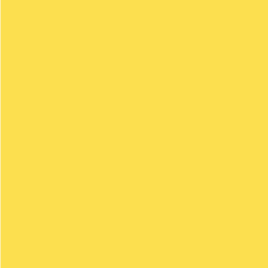 3
?
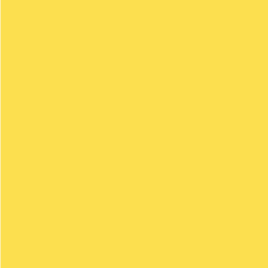 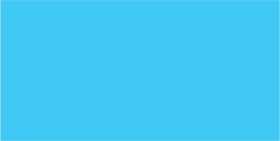 2
?
a)
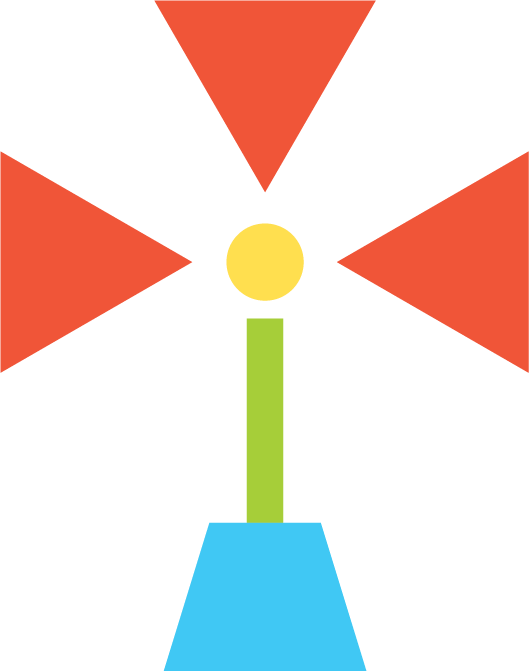 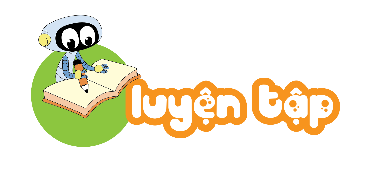 Có bao nhiêu hình vuông, hình tròn, hình tam giác, hình chữ nhật?
?
?
?
1
?
1
3
0
a)
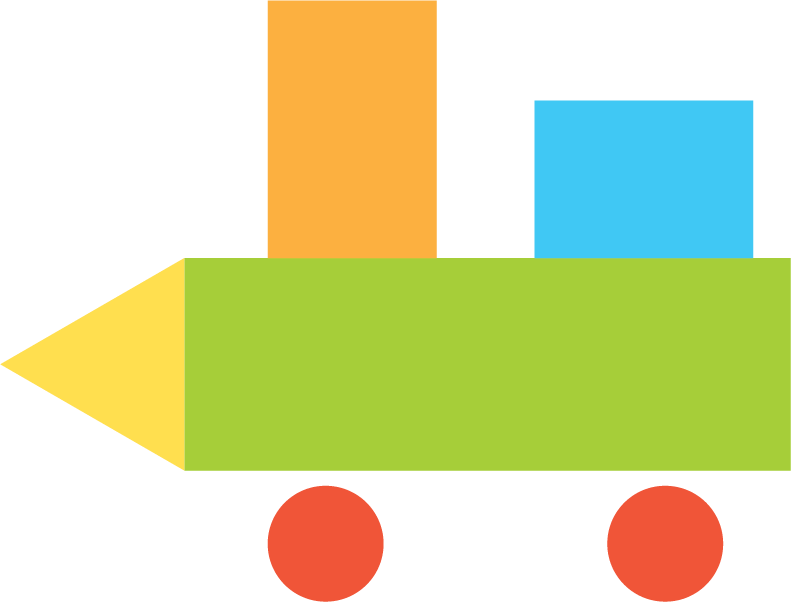 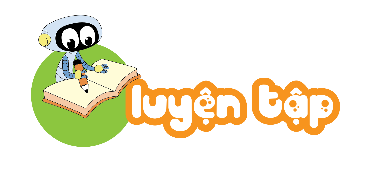 Có bao nhiêu hình vuông, hình tròn, hình tam giác, hình chữ nhật?
?
?
?
2
?
3
1
1